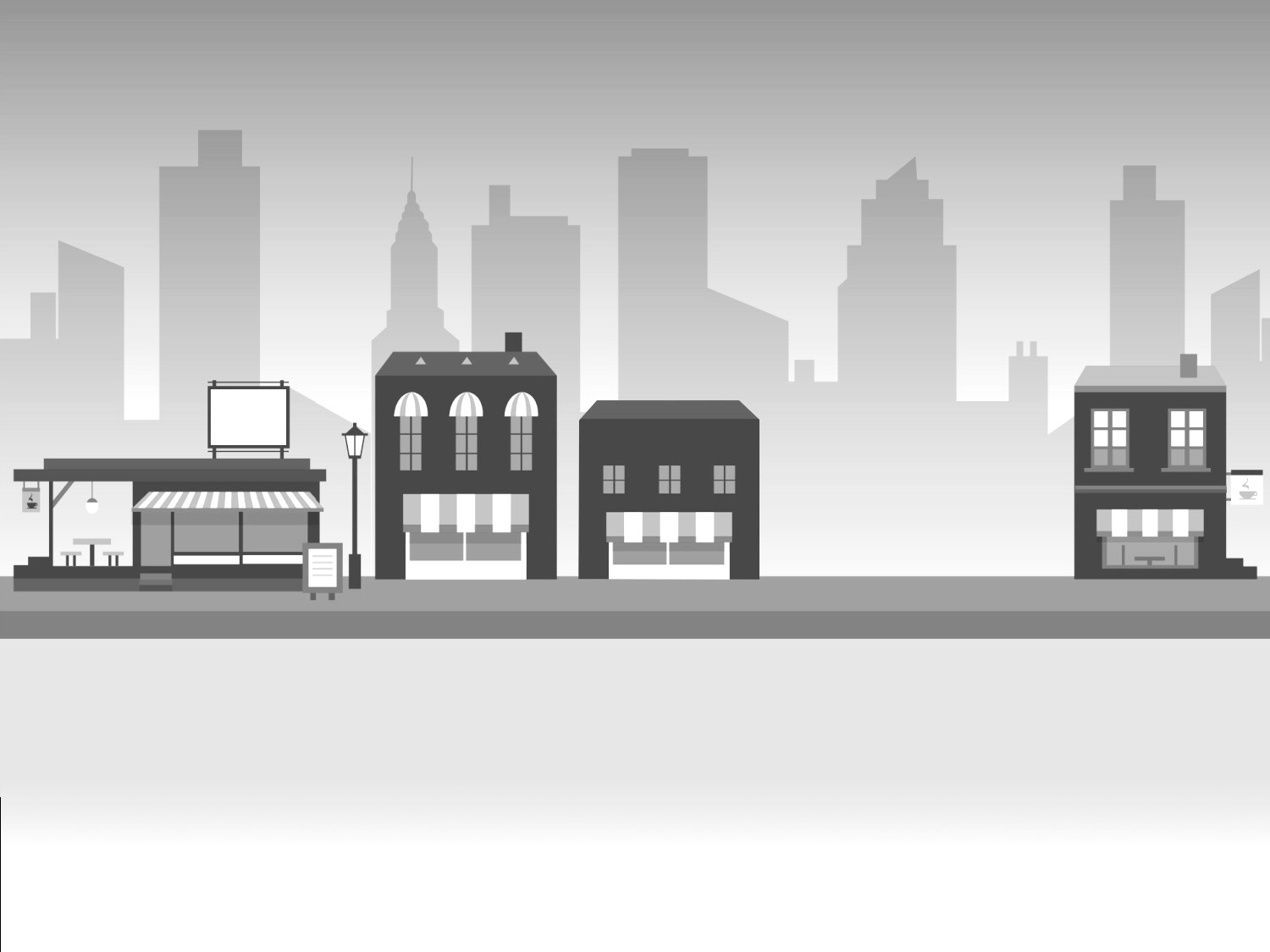 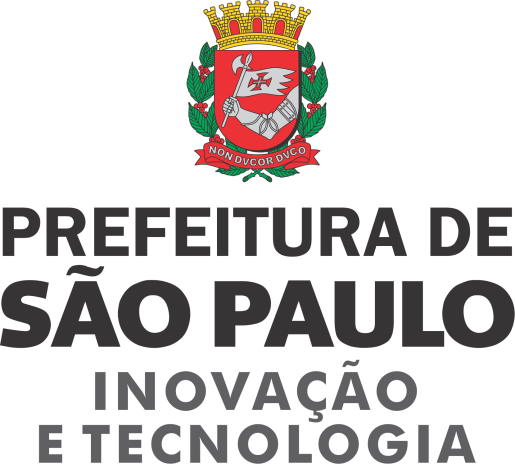 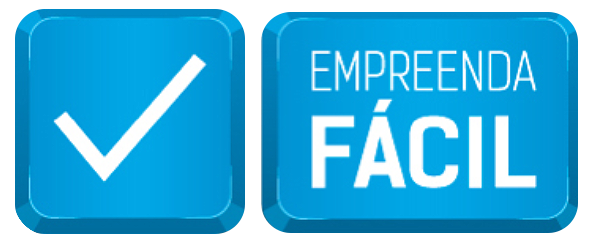 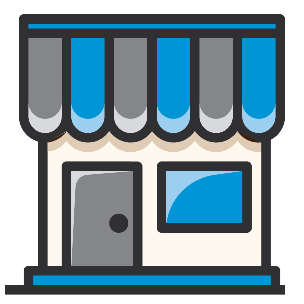 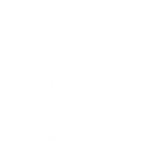 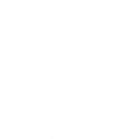 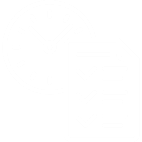 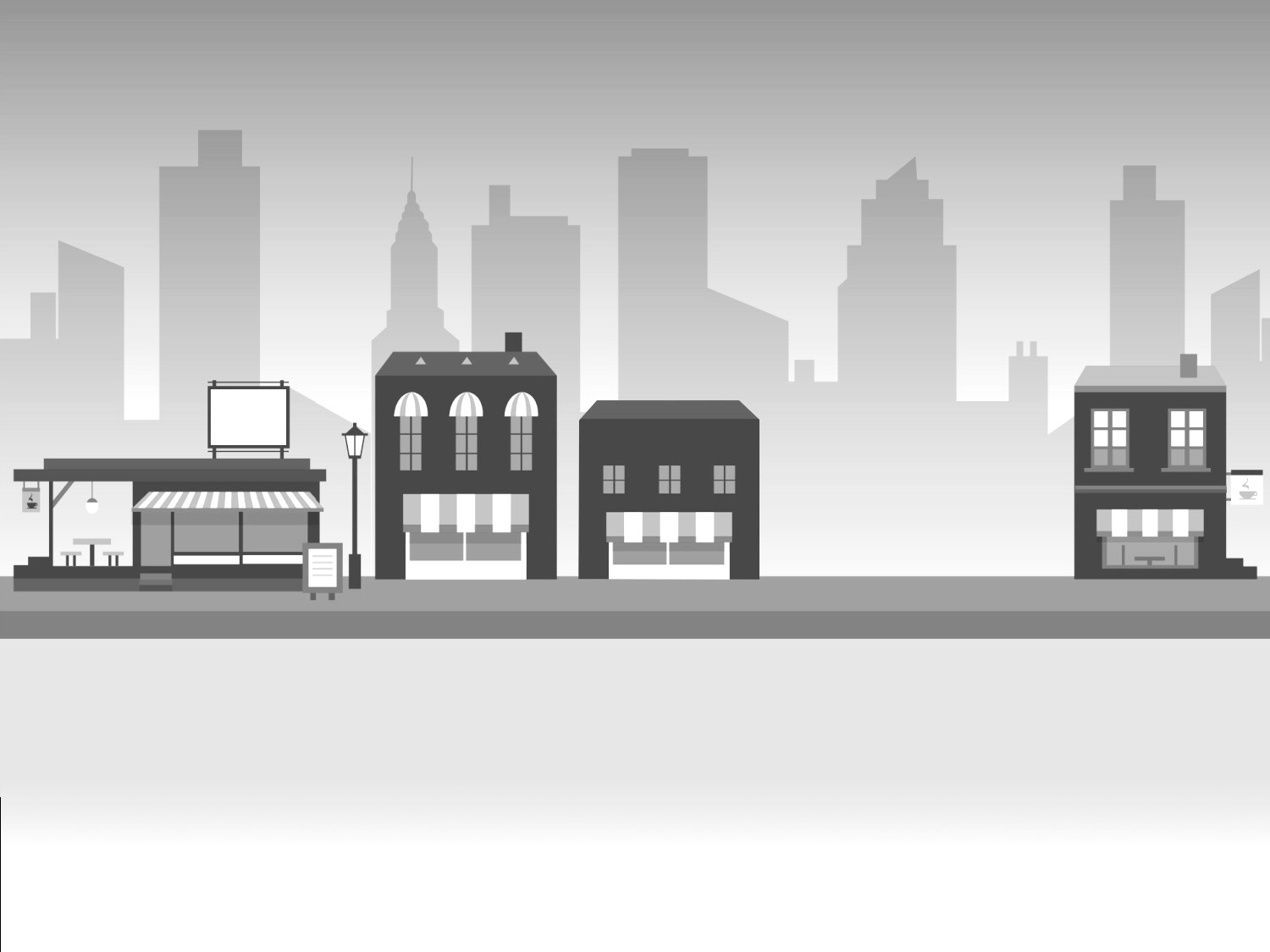 Contexto
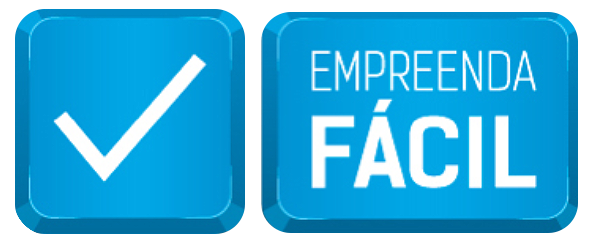 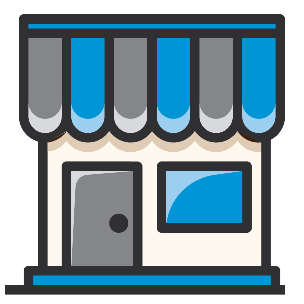 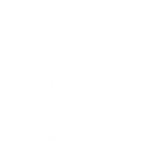 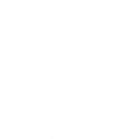 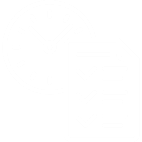 O Empreenda Fácil é uma iniciativa que visa simplificar e acelerar os processos de abertura, licenciamento e fechamento de empresas, contribuindo para o objetivo da nova gestão de transformar São Paulo na cidade amiga do empreendedor.
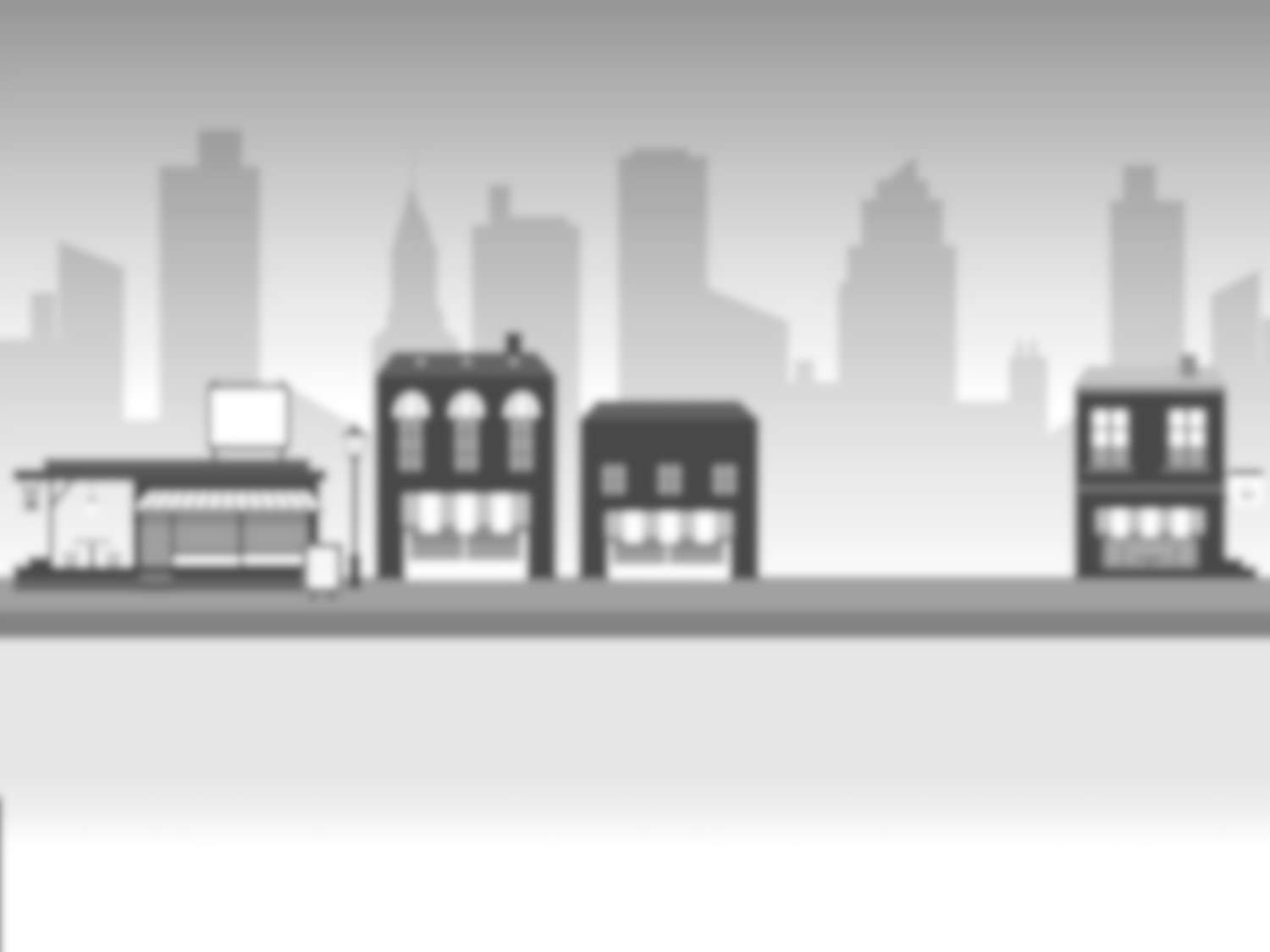 Empreenda Fácil
ABERTURA E LICENCIAMENTO DE EMPRESAS DE BAIXO RISCO
Beneficiando aproximadamente 80% das atividades econômicas na cidade de São Paulo.1
BENEFÍCIOS
Redução drástica dos prazos, de mais de 100 dias para até 7 dias
Processo autodeclaratório
Integração dos sistemas federais, estaduais e municipais
Cidade mais competitiva para o ambiente de negócios
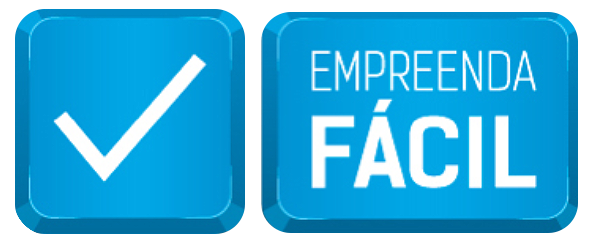 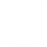 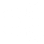 Lançada com sucesso em 8/maio!
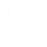 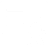 1 Fonte: SP Parcerias para empresas de baixo risco
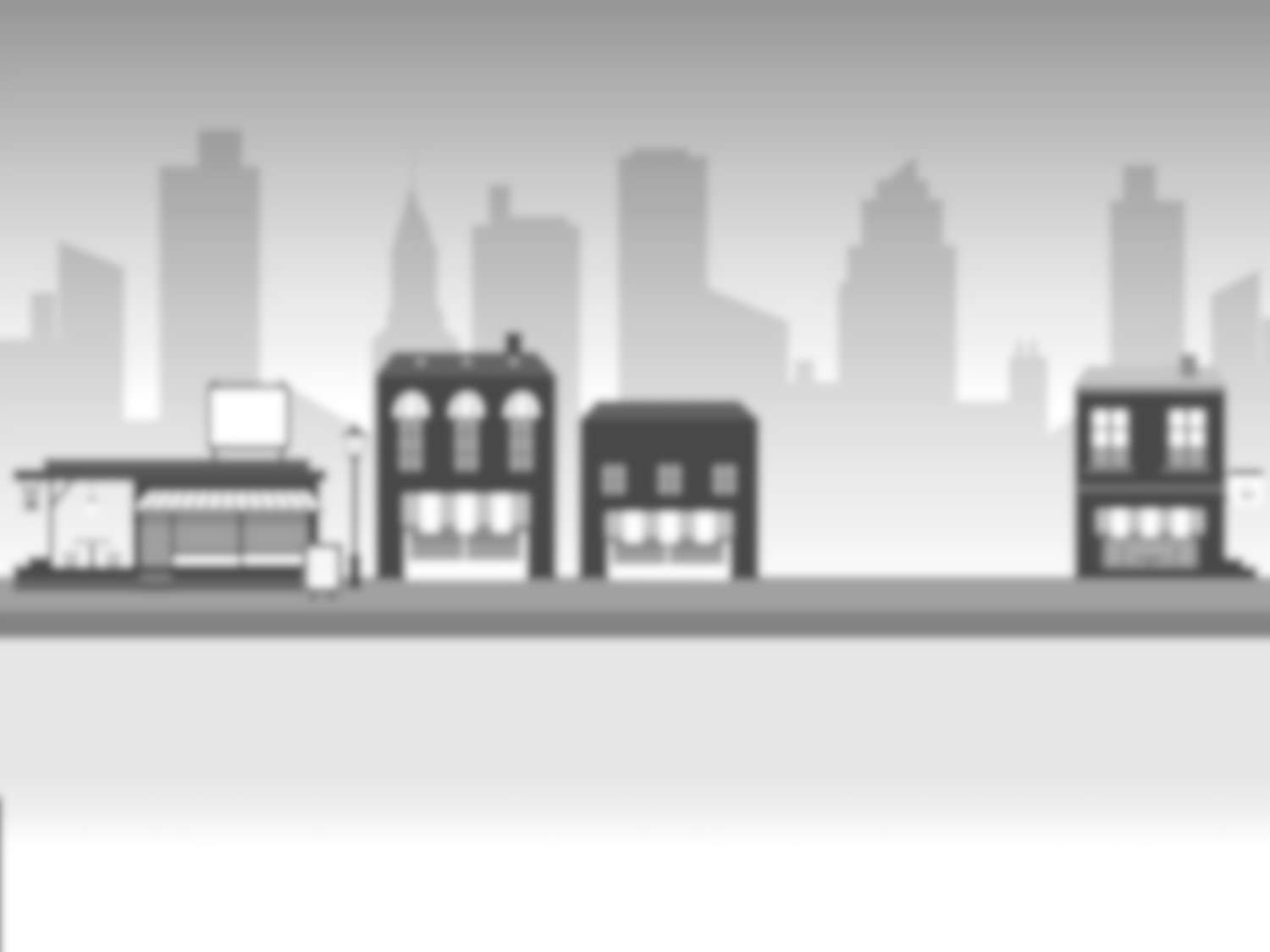 Empreenda Fácil
PRINCIPAIS CONQUISTAS ATÉ O MOMENTO
ABERTURA E LICENCIAMENTO DE EMPRESAS DE BAIXO RISCO
ANTES
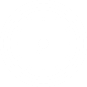 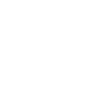 DEPOIS
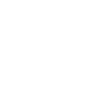 Mais de 100 dias para abertura de empresas.


5 deslocamentos presenciais e 2 interações eletrônicas.


Interlocução do empreendedor com diversos órgãos dos três níveis.
Processo célere: é possível abrir uma empresa em até 7 dias em São Paulo!

7 interações eletrônicas.

Operação integrando sistemas municipais, estaduais e federais funcionando sem travas ou desconexões.

Portal Empreenda Fácil e Canal 156 apoiando com materiais e suporte aos empreendedores.
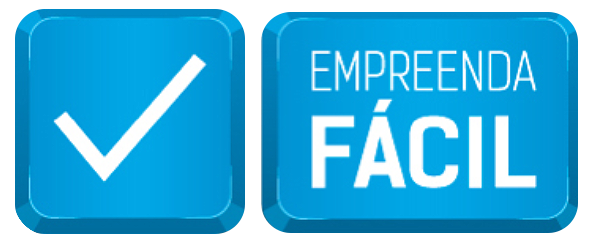 +66.000 Análises de Viabilidade solicitadas 
+17.000 empresas registradas
[Speaker Notes: Destacar a importância do alto número de análises de viabilidade como um dos benefícios do projeto: empreendedor pode consultar livremente se a atividade desejada pode ser exercida no local.
Estatística de número de abertura em até 7 dias não é muito satisfatória: 33% do total está dentro desse prazo.]
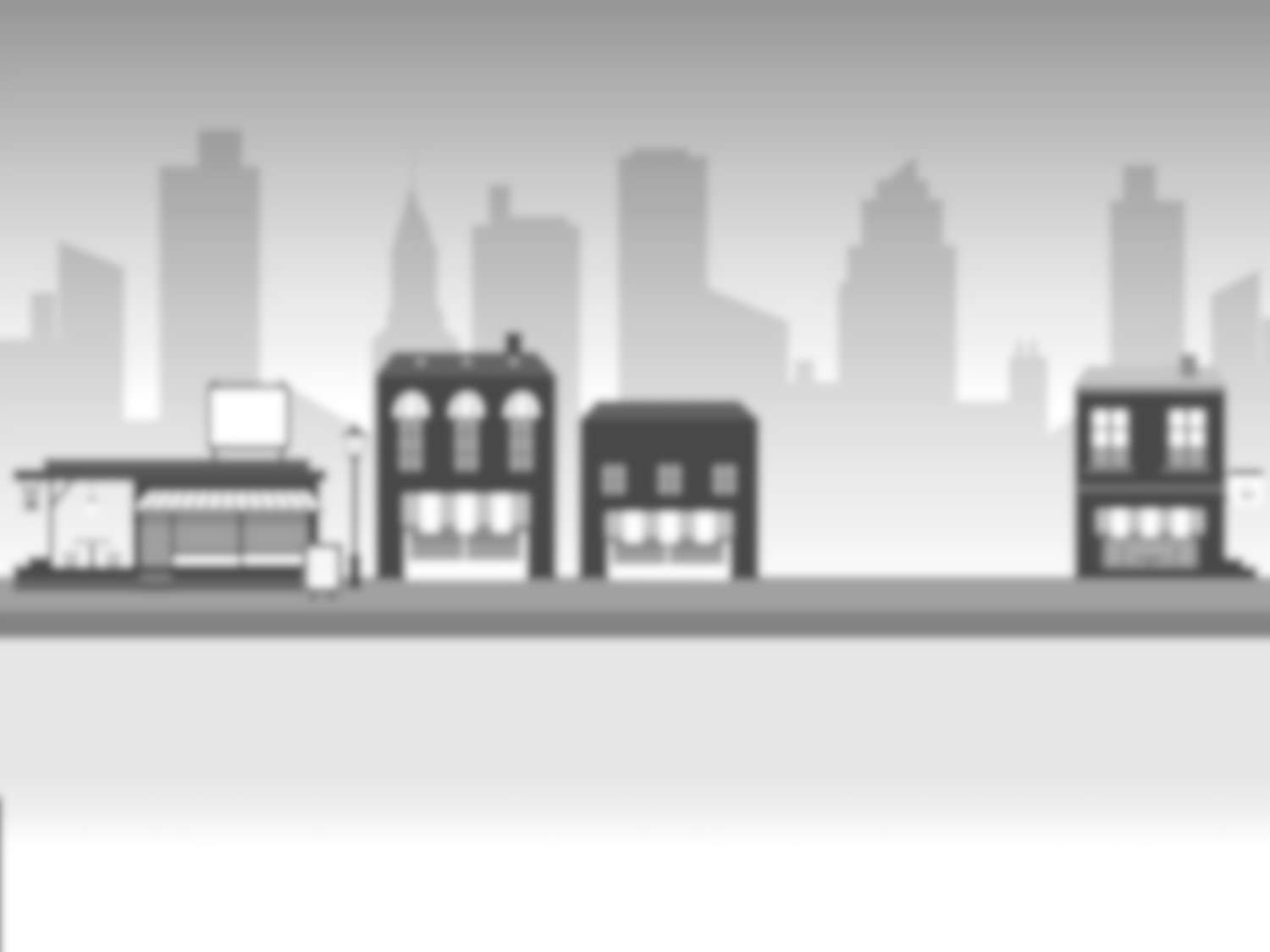 Empreenda Fácil
PRIMEIROS RESULTADOS (3 MESES)
TEMPO MÉDIO DE ABERTURA (TEMPO DE ANÁLISE DOS ÓRGÃOS PÚBLICOS)
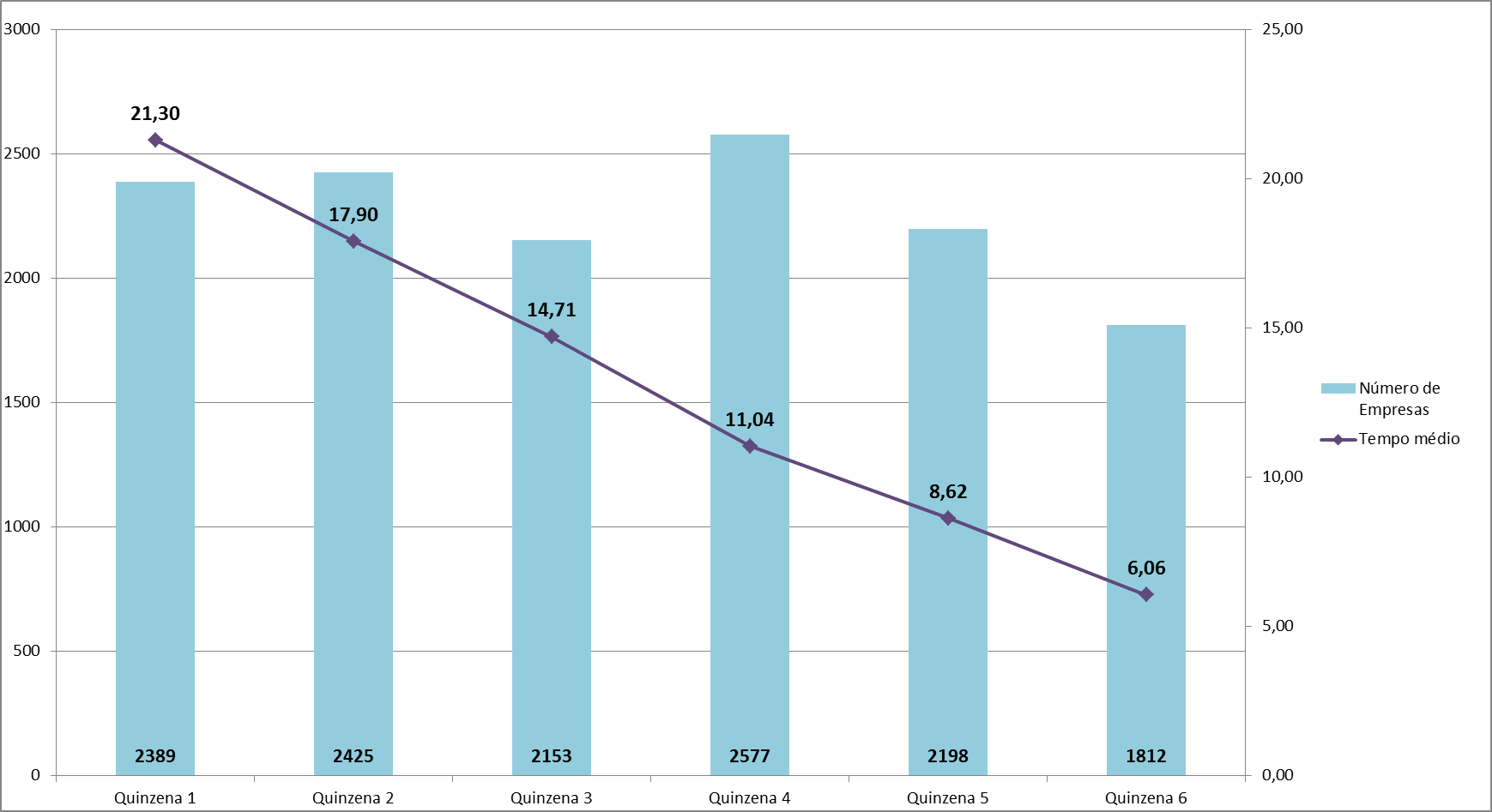 AINDA MAIS FUNCIONALIDADES:
Gestão eletrônica de alteração e regularização de empresas existentes
Licenciamento para empresas de alto risco
Facilitação do processo de fechamento de empresas
Desenvolvimento de módulo de fiscalização integrado
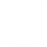 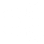 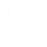 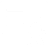 [Speaker Notes: Destacar a importância do alto número de análises de viabilidade como um dos benefícios do projeto: empreendedor pode consultar livremente se a atividade desejada pode ser exercida no local.
Estatística de número de abertura em até 7 dias não é muito satisfatória: 33% do total está dentro desse prazo.]
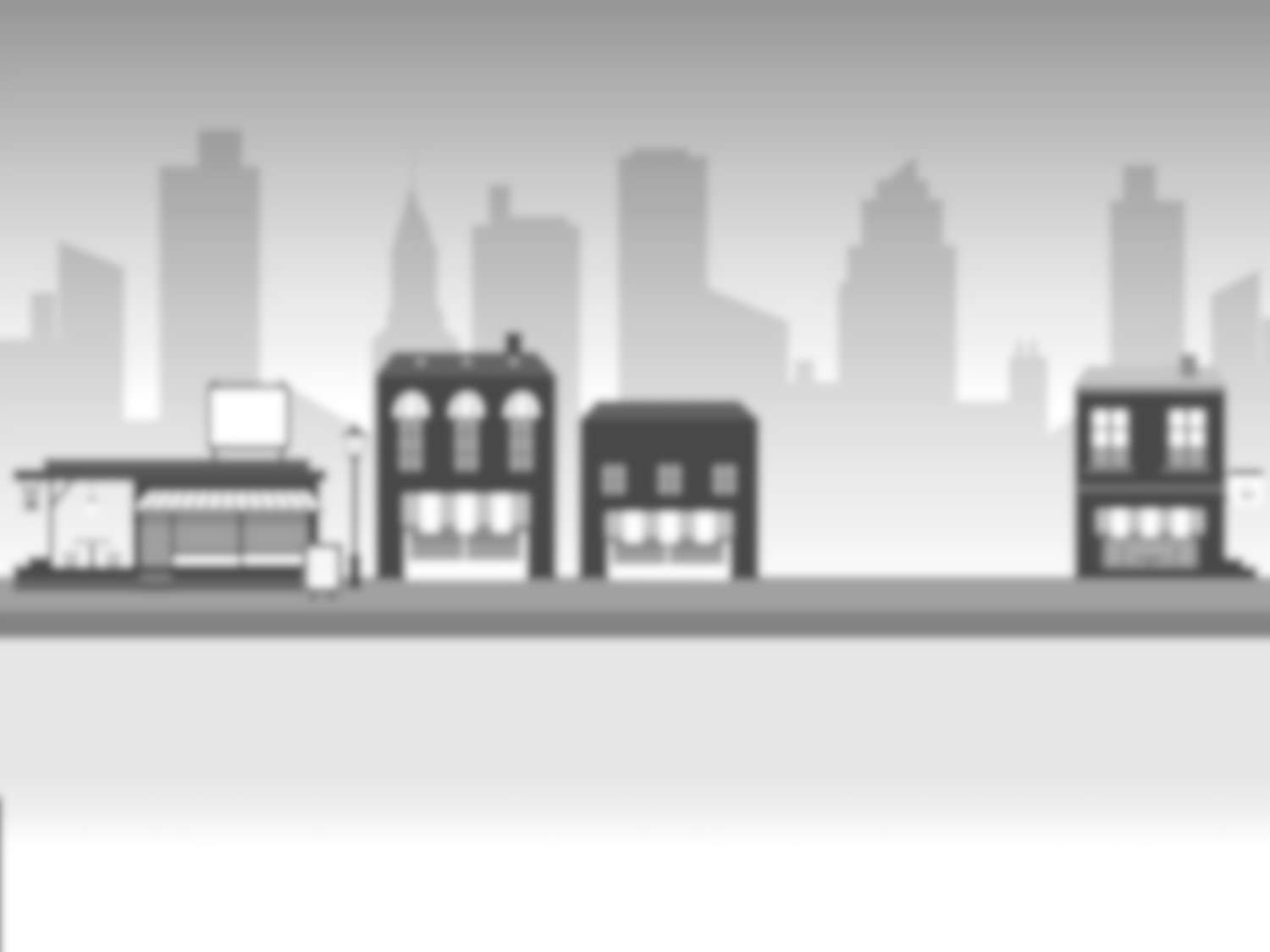 Empreenda Fácil
PRÓXIMOS PASSOS
ABERTURA, ALTERAÇÃO, FECHAMENTO E FISCALIZAÇÃO DE TODAS AS  EMPRESAS
AINDA MAIS FUNCIONALIDADES:
Gestão eletrônica de alteração e regularização de empresas existentes
Interface para licenciamento de empresas de alto risco
Facilitação do processo de fechamento de empresas
Desenvolvimento de módulo de fiscalização integrado
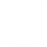 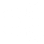 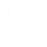 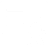 [Speaker Notes: Destacar a importância do alto número de análises de viabilidade como um dos benefícios do projeto: empreendedor pode consultar livremente se a atividade desejada pode ser exercida no local.
Estatística de número de abertura em até 7 dias não é muito satisfatória: 33% do total está dentro desse prazo.]
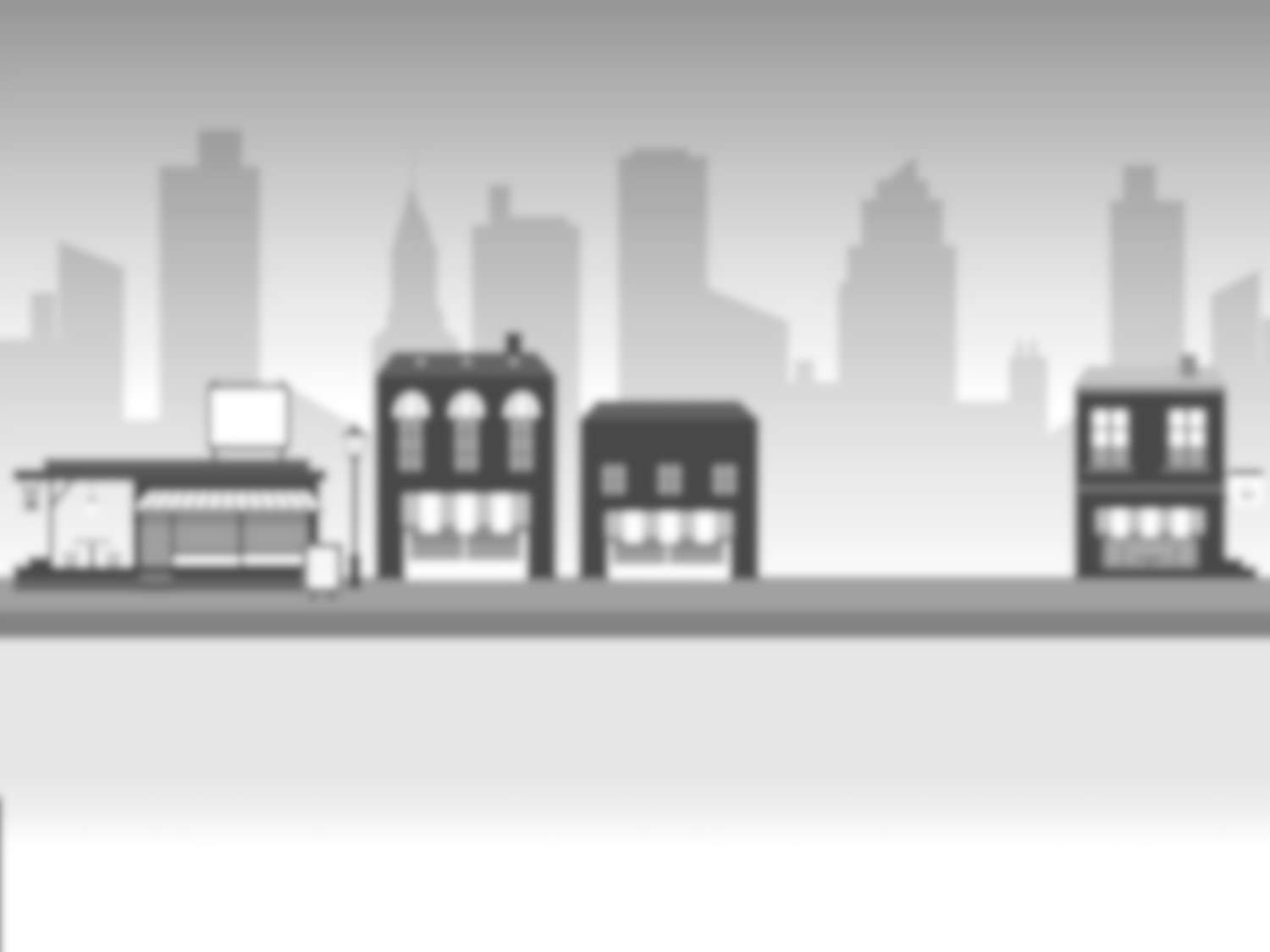 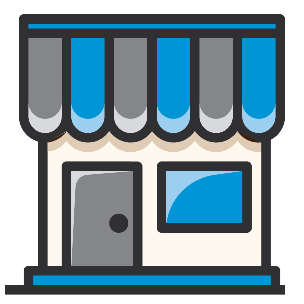 Alguns dos órgãos que participam do programa
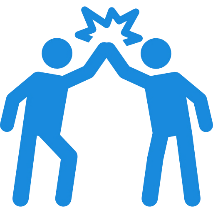 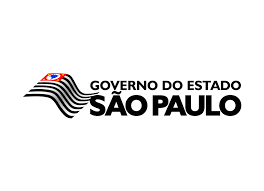 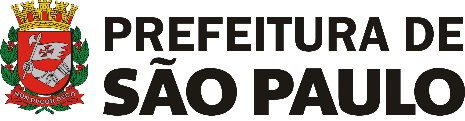 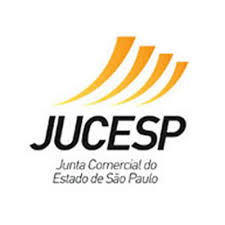 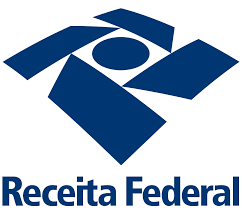 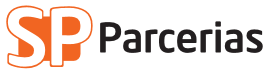 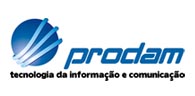 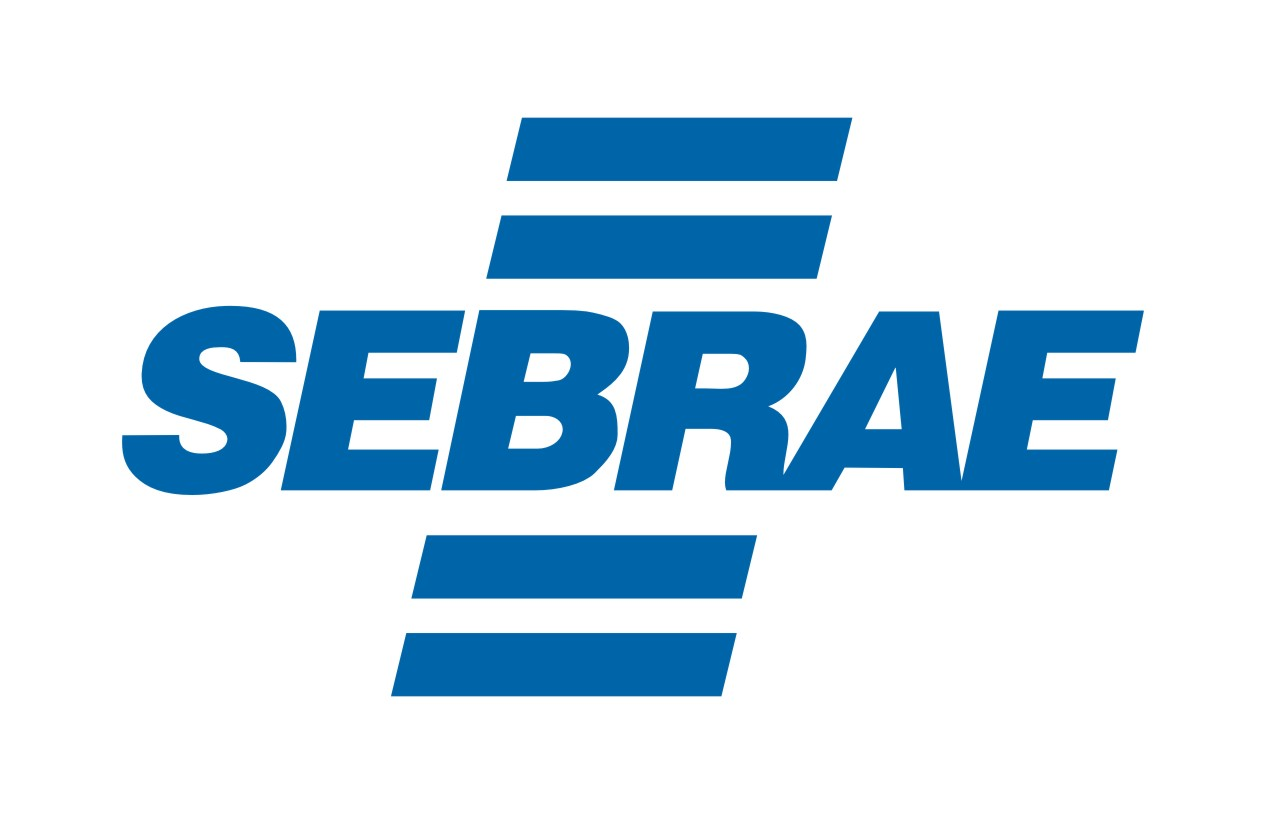 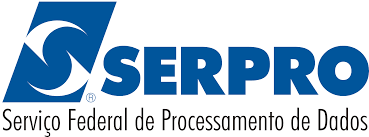 [Speaker Notes: Destacar a importância do alto número de análises de viabilidade como um dos benefícios do projeto: empreendedor pode consultar livremente se a atividade desejada pode ser exercida no local.
Estatística de número de abertura em até 7 dias não é muito satisfatória: 33% do total está dentro desse prazo.]
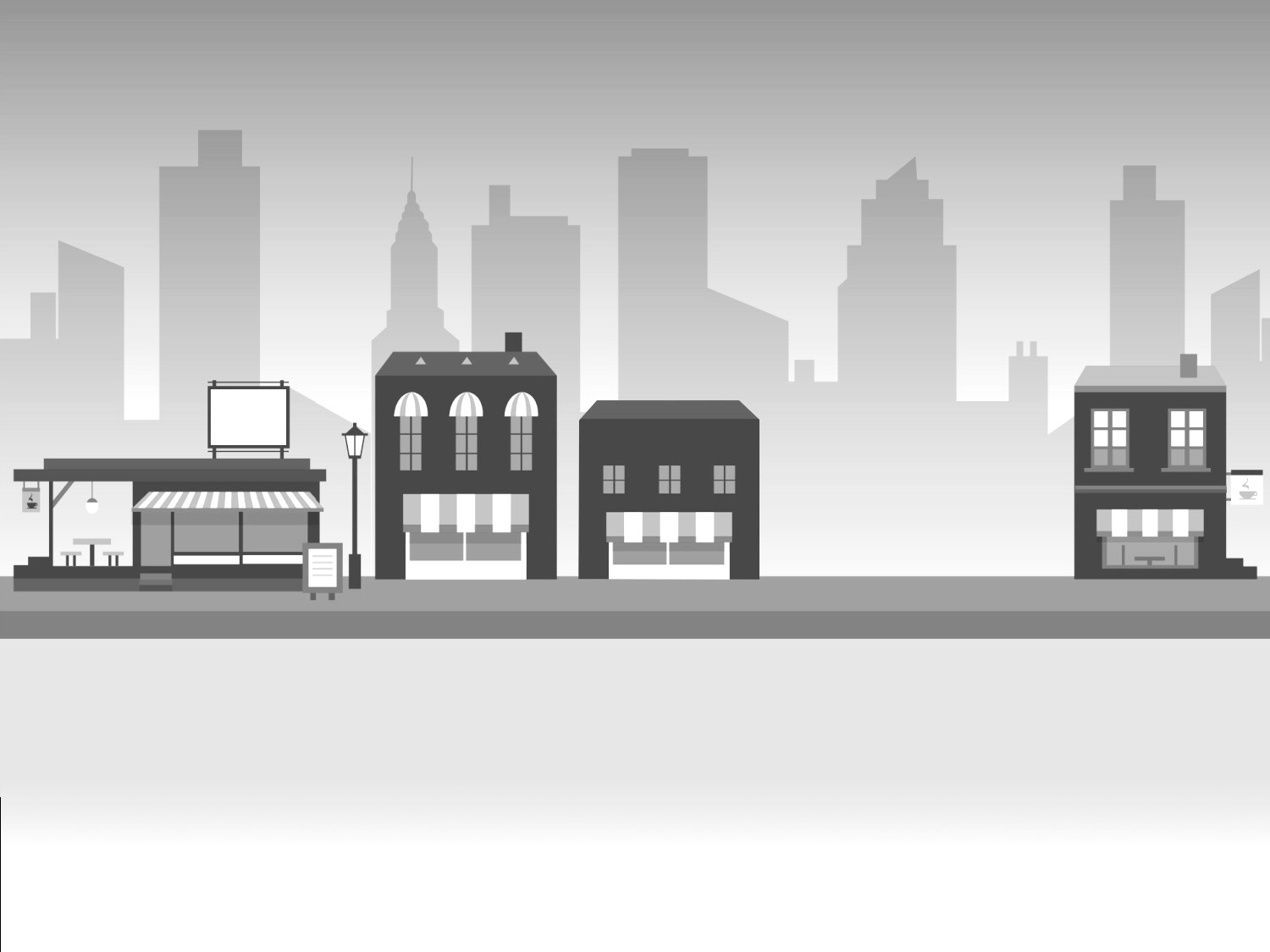 Obrigada!
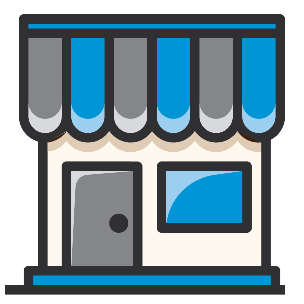 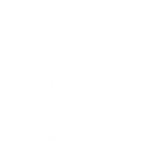 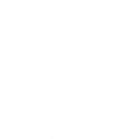 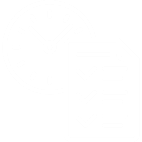 Marianna Sampaio
Secretária-adjunta Secretaria Municipal de Inovação e Tecnologia
mariannasampaio@prefeitura.sp.gov.br
(11)  2075 72 66
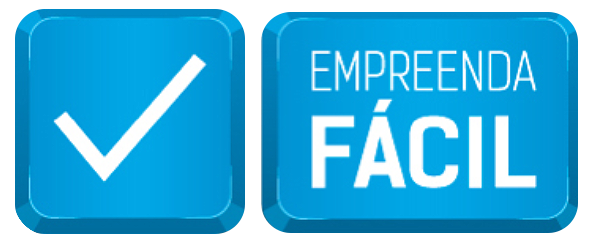